Arhitectura Calculatoarelor T.4 –Structura și caracteristicile unităţii centrale
Structura Unității Centrale. Unitatea Aritmetică şi Logică (UAL), Unitatea de Comandă (UCd), Registrele generale (RG). Caracteristicile unităţii centrale. Lungimea cuvântului, Frecvenţa ceasului, Numărul de instrucţiuni executate în unitatea de timp, Gradul de paralelism, Paralelism la nivel de proceso
Scopul Lecției: De a face cunoștință cu noțiunea de Unitate Centrală structura ei și caracteristicile. Funcția UAL, UCd și RG
Studentul trebuie să cunoască:
§  Schema conceptuală a UC
§  Funcțiile Componentelor UC
§  Structura Componentelor UC
§  Noțiunea de lungimea cuvîntului
§  Influența frecvenței ceasului asupra performanței
§  Paralelismul la nivel de instrucțiune(pipeline)
Conf. Univ. Dr. Crețu Vasilii
Unitatea centrală (UC), în engleză CPU=Central Processing Unit, este partea din calculator care are rolul de a interpreta şi executa instrucţiunile unui program, de a citi sau salva în memorie rezultatele şi de a comunica cu unităţile de schimb. Toate aceste activităţi sunt cadenţate de un ceas la frecvenţă constantă care împarte timpul în fracţiuni de aceeaşi durată numite cicluri.
 
Unitatea Centrală are în componenţă:
 -Unitatea Aritmetică şi Logică (UAL);
 -Unitatea de comandă (UCd);
 -Registrele generale (RG).
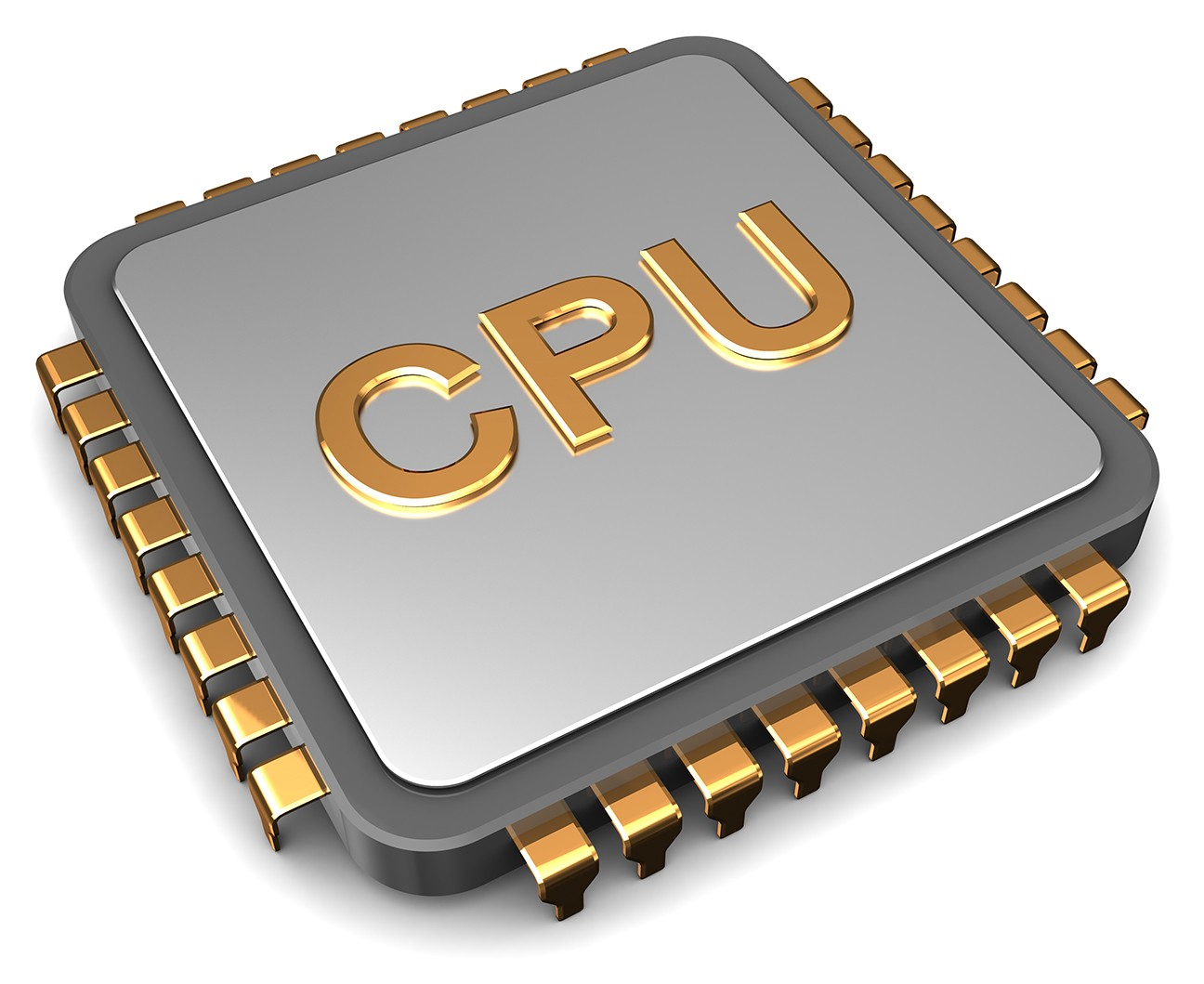 Unitatea Aritmetică şi Logică (UAL)
 UAL execută operaţii aritmetice (adunare, scădere, înmulţire împărţire, complement faţă de 1, complement faţă de 2 etc.) , operaţii logice (negare, şi, sau, suma modulo 2), decalaje şi rotaţii. Are două intrări de date, pe n biţi, o ieşire corespunzătoare operaţiei efectuate, pe n biţi, eventual o ieşire corespunzătoare flagurilor poziţionate de operaţie şi o intrare de comandă care selecţionează operaţia de efectuat.
Toată Unitatea Aritmetică şi Logică este grupată în jurul unui sumator paralel care poate aduna conţinutul a două registre multiplexate la cele două intrări ale sumatorului. Operaţiile de înmulţire şi împărţire se realizează, cu ajutorul diferiţilor algoritmi, prin adunări şi deplasări stânga/dreapta  succesive. Scăderea se realizează ca o adunare cu complementul scăzătorului.
Set
 de registre
Registru  acumulator
Registru tampon
Σ  Sumator
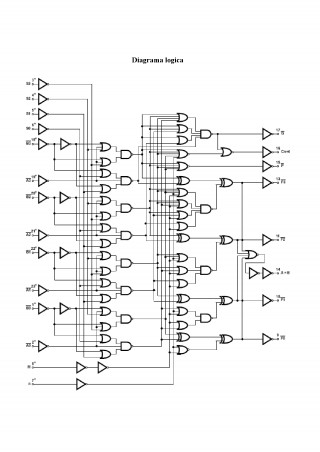 Unitatea de Comandă (UCd)
 
Unitatea de comandă este formată din:
-Generatorul de Faze (GF);
-Generatorul de Tact (GT);
-Blocul Circuitelor de Comandă (BCC).
Blocul circuitelor de comandă (BCC) dirijează toate operaţiile  executate în cadrul unei instrucţiuni. Există   microoperaţii, care sunt operaţiile elementare executate într-o instrucţiune, şi microcomenzi, care sunt semnalele generate de BCC  pentru execuţia microoperaţiilor. Microcomenzile sunt trimise elementelor de execuţie din structura calculatorului: registre, UAL, memorie, porturi etc. O instrucţiune este, de fapt, o succesiune de microoperaţii.
 Toate microoperaţiile care se execută în acelaşi timp definesc o stare în execuţia unei instrucţiuni, stare numită  fază.
Generatorul de faze (GF) construieşte succesiunea fazelor necesară pentru execuţia instrucţiunii.
Generatorul de tact (GT) dă cadenţa schimbărilor de stare pentru toate circuitele secvenţiale.
Registrele generale (RG)
 
Registrele generale (RG) sunt considerate o memorie foarte rapidă şi de foarte mică capacitate. Structural fac parte din UC şi, în marea majoritate a arhitecturilor, ele sunt adresabile pe magistrală.
Există două moduri de conexiune a registrelor generale:
-RG conectate direct între ele:
-RG conectate la magistrale.
Caracteristicile Unităţii Centrale
Performanţele în funcţionarea unei Unităţi Centrale sunt redate prin următoarele caracteristici:
-Lungimea cuvântului;
-Frecvenţa ceasului;
-Numărul de instrucţiuni executate în unitatea de timp;
-Gradul de paralelism.
Lungimea cuvântului
 Calculatoarele lucrează cu ajutorul cuvintelor de cod a căror cantitate de informaţie este măsurată în biţi. Numărul de biţi reprezintă lungimea unui cuvânt şi este multiplu de doi. Un cuvânt poate reprezenta:
-o instrucţiune;
-un segment de date.
Într-un calculator, lungimea cuvântului se identifică cu numărul de biţi ai instrucţiunii. Cele mai noi calculatoare au instrucţiuni pe 64 biţi. Aceasta este o caracteristică principală a UC .
Nu este obligatoriu ca lungimea cuvântului să fie aceeaşi cu dimensiunea magistralei de memorie pe care se aduc instrucţiunile din UM în UC. Un calculator poate avea, de exemplu, lungimea instrucţiunii de 64 biţi şi lărgimea magistralei de 32 biţi; pentru aducerea unei instrucţiuni din memorie sunt necesare, în acest caz, două apeluri la memorie.
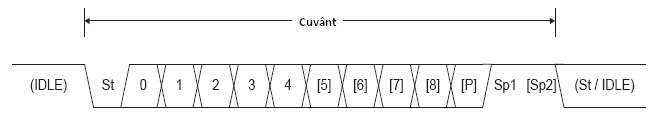 Frecvenţa ceasului
 Orice calculator are un generator de impulsuri, numit ceasul unităţii centrale.. Acesta este realizat cu un cuarţ care emite impulsuri cu frecvenţă fixă. Ceasul iniţial suferă două tipuri de operaţii:
-operaţia de divizare a ceasului, ceea ce înseamnă că ceasul iniţial, cu cuarţ, suferă modificarea frecvenţei sale;
-operaţia de amplificare a semnalului de ceas.
Pe acest ceas, care este inima calculatorului,  au loc toate evenimentele hard din UC.
Numărul de instrucţiuni executate în unitatea de timp  
 Dacă facem următoarele notaţii:
f = frecvenţa ceasului, în Hz
N = numărul mediu de ceasuri în care se execută o instrucţiune
n = numărul de instrucţiuni executate într-o secundă 
atunci
De exemplu, pentru un calculator care are frecvenţa ceasului de 2 GHz şi care execută două instrucţiuni pe ceas, numărul de instrucţiuni executate în unitatea de timp este:
miliarde  instrucţiuni  pe  secundă
Pentru calculatoarele moderne se adoptă  o unitate de măsură numită MIPS  (milioane de instrucţiuni executate într-o secundă). În exemplul precedent, parametrul n  va fi de 4000 MIPS.
Trebuie precizat că acest parametru (n) este mai aproape de adevăr decât frecvenţa ceasului (f). Există calculatoare cu frecvenţă mai mică dar care sunt inferioare calculatoarelor cu frecvenţa ceasului mai mare, tocmai datorită mărimii N. De exemplu Intel 586 cu frecvenţa 100 MHz şi Pentium I cu frecvenţa 66 MHz. Ar fi mai bine să fie  afişat  parametrul  n în locul parametrului f, dar partea dificilă este calcularea practică a lui N. Este dificilă, deoarece, în setul de instrucţiuni, fiecare are N diferit şi chiar aceeaşi instrucţiune are  N  diferit în funcţie  de contextul rulării.
Gradul de paralelism
 Există două feluri de paralelism:
-paralelism la nivel de instrucţiuni  (pipeline)
-paralelism la nivel de procesor.
 
 Paralelism la nivel de instrucţiuni (pipeline)
 a)Principiul pipeline-ului este acela al liniei de montaj (de asamblare):
-împărţirea unei sarcini în mai multe subsarcini de durate egale, numite etaje;
-executarea simultană a diferitelor subsarcini din mai multe sarcini.
În felul acesta se măreşte debitul de sarcini al sistemului. Sistemul va fi caracterizat prin doi parametri: durata individuală a unui etaj (T) şi numărul de etaje (l)din pipeline. Latenţa L este durata totală de execuţie a unei sarcini: L= lT
Debitul, d, al pipeline-ului depinde de numărul n de sarcini de executat. Timpul necesar pentru execuţia în pipeline  a n sarcini este timpul de execuţie a primei sarcini, L= lT, plus timpul necesar pentru a le termina pe celelalte n-1 următoare:
Apare rezultatul esenţial: pentru un mare număr de sarcini, debitul nu depinde de latenţă ci de durata individuală  a fiecărui etaj. Deci, debitul  optimal va fi atins fracţionând cât mai fin posibil sarcina în subsarcini. Evident, fracţionarea are limite tehnice.
b)Clasicul pipeline pentru execuţia instrucţiunilor
În calculatoare,  pipeline-ul constă în fracţionarea execuţiei unei instrucţiuni în mai multe module, fiecare modul executând hard o parte de instrucţiune. Conceptul de pipeline înseamnă de fapt o bandă de asamblare cu segmente, fiecare segment executând o parte de instrucţiune.
De exemplu, o bandă de asamblare cu 5 segmente. Aceste 5 segmente sunt:
S1 – unitate de extragere a instrucţiunii
S2 – unitate de decodificare a instrucţiunii
S3 – unitate de calcul şi extragere a operanzilor
S4 – unitate de execuţie propriu zisă a operaţiei instrucţiunii
S5 – unitate de scriere a rezultatelor
S1
S2
S3
S4
S5
Schema unei benzi de asamblare cu 5 segmente; (a) schema de funcţionare; (b)diagrama temporară a execuţiei segmentelor.
la un moment de timp fiecare segment executând unul  din cele 5 segmente de instrucţiune diferite. Dacă timpul de execuţie a unui segment este de 1 secundă, (t1=t2=…….=t10=t11=1s) atunci timpul de execuţie a 7 instrucţiuni este, aşa cum se vede în figură, de 11 secunde. Pe o maşină normală, fără pipeline, timpul de execuţie a 7 instrucţiuni, fiecare necesitând 5 secunde, ar fi  de 35 sec. Efectul se vede în creşterea debitului în executarea instrucţiunilor.
S1
S2
S3
S4
S5
S2
S3
S4
S5
Pipeline cu două benzi de asamblare.
Un astfel de sistem are o singură unitate de extragere a instrucţiunii (S1) care extrage perechi de instrucţiuni şi le plasează pe cele două benzi. Condiţia de a lucra în paralel este ca cele două instrucţiuni să nu îşi dispute aceeaşi resursă şi să nu depindă una de rezultatul celeilalte. Această condiţie este garantată fie de compilator , fie de un hard suplimentar dotat cu un sistem de predicţie.
Calculatoarele Pentium I erau dotate cu două benzi de asamblare:
-bandă de asamblare U (U pipeline), bandă principală, care putea executa orice instrucţiune;
-bandă de asamblare V (V pipeline), care putea executa doar instrucţiunile simple în numere întregi şi o singură instrucţiune simplă în virgulă mobilă.
Existau reguli destul de complicate pentru împerecherea instrucţiunilor. Erau extrase câte două instrucţiuni şi dacă erau compatibile erau executate, dacă nu, se executa doar prima pe banda U, a doua fiind păstrată şi împerecheată cu cea care urma. În acest mod, s-a constatat că Pentium I era de două ori mai rapid decât un 586 la aceeaşi frecvenţă.
c) Arhitecturi suprascalare
Pornind de la ideea benzilor de asamblare , s-a ajuns la concluzia că este mai benefic de a avea o singură bandă de asamblare dar cu mai multe unităţi funcţionale. O astfel de arhitectură se numeşte superscalară, termen introdus de Agerwals şi Cocke în 1987. În figura 2.4. este dată o astfel de arhitectură.
UAL
UAL
S1
S2
S3
lLOAD
S5
STORE
VIRGULĂ
FLOTANTĂ
Procesor superscalat cu 5 unităţi funcţionale.
 
Ideea arhitecturii superscalare este că segmentul S3 poate lansa instrucţiuni mult mai rapid decât le poate executa S4, deci, la o bandă simplă există o gâtuire de timp între S3 şi S4. La arhitectura superscalară, se împarte unitatea de execuţie S4 în unităţi funcţionale pe tipuri de instrucţiuni (de încărcare,LOAD, de memorie, STORE, de virgilă mobilă)
Paralelism la nivel de procesor
 
Banda de asamblare sau arhitectura superscalară nu cresc performanţele în mod simţitor. Mult mai eficientă este mărirea numărului de procesoare. Acest lucru se întâmplă în :
-maşinile SIMD, calculatoare vectoriale;
-maşinile MIMD, multiprocesoare;
-maşinile MIMD, multicalculatoare.
MODURI DE ADRESARE
 
După posibilitatea găsirii operanzilor, există mai multe moduri de adresare:
-adresare imediată;
-adresare directă;
-adresare indirectă;
-adresare indexată.
 
Adresare imediată
 
Operandul se află chiar în câmpul instrucţiunii.
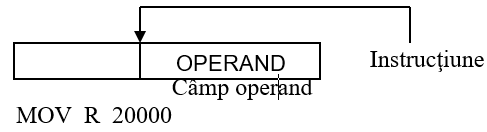 Se transferă valoarea 20000 în registrul R.
Adresare direct
Operandul se găseşte la o adresă care există în instrucţiune
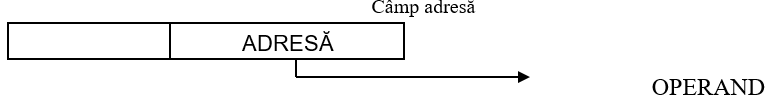 MOV    R            100
100       20000
În câmpul de adresă al instrucţiunii se află o adresă (100) la care există operandul.

Adresare indirectă
În câmpul de adresă al instrucţiunii se află o adresă. La acea adresă se află operandul. Numărul de indirectări depinde de fiecare calculator în parte.
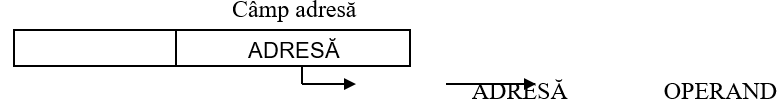 MOV       R         100
100                200
200               2000
 
La adresa 100 din câmpul instrucţiunii se află altă adresă, 200, iar la această adresă se află operandul
Adresare indexată
 
La adresarea indexată participă un registru numit registru INDEX. Adresa operandului este:
Adresa operand = valoareCÂMP ADRESĂ + valoareREGISTRU INDEX
MOV          R       100
RINDEX        600
100                 700
Adresa calculată: 600 + 700 = D00
D00             20000